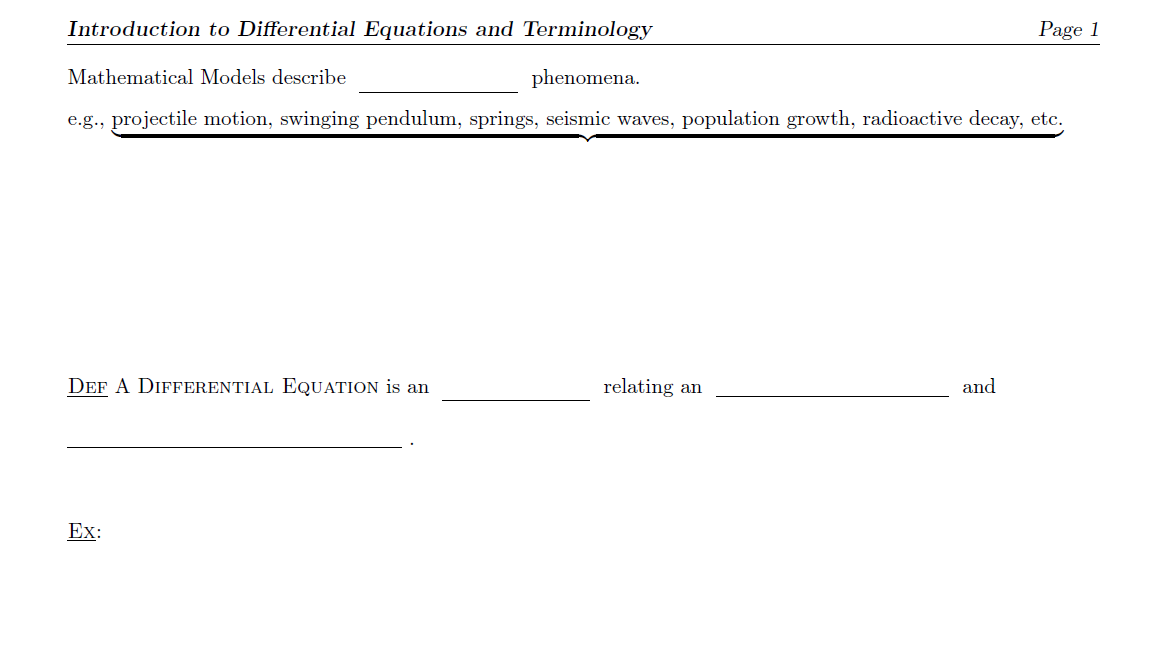 (physical)
changing quantities
Use DERIVATIVES
since they represent rates of change
unknown function
equation
one or more of its derivatives
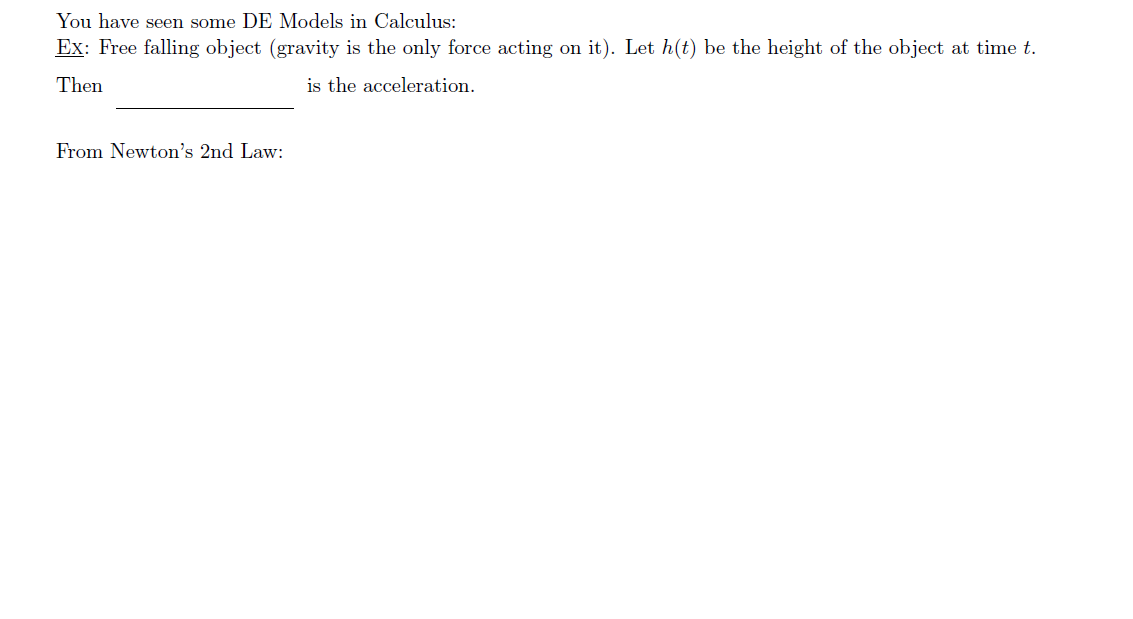 (see board)
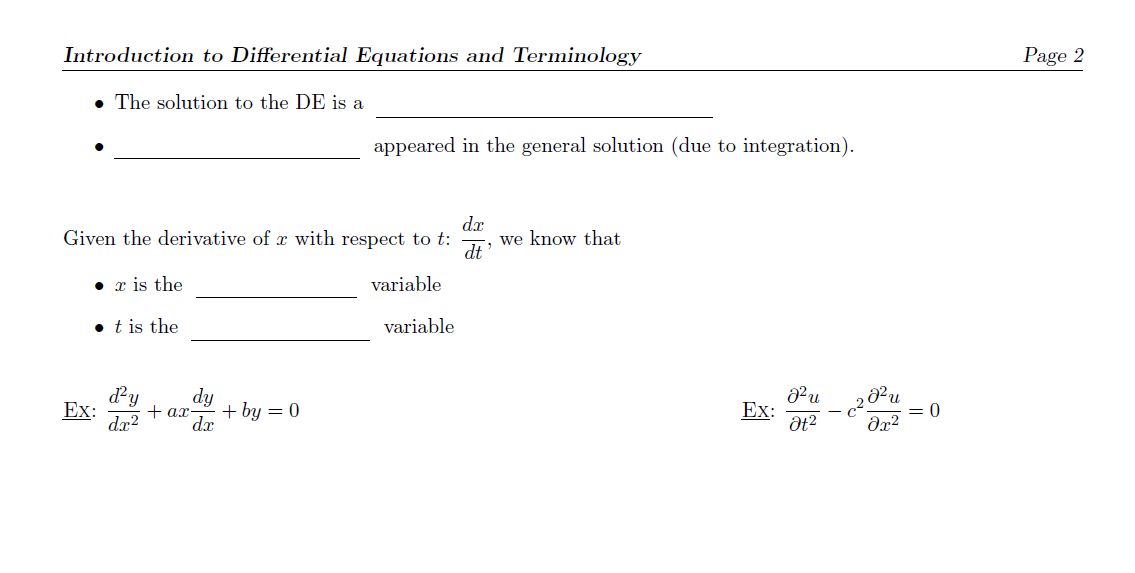 Arbitrary constants
But will also appear even when we learn other techniques for solving DEs.
dependent
independent
Constants:  a, b
Dep. Var.:  y
Constants:  c
Dep. Var.:  u
Indep. Var.:  x
Solution:  u(x, t)
Solution:  y(x)
Indep. Var.:  x, t
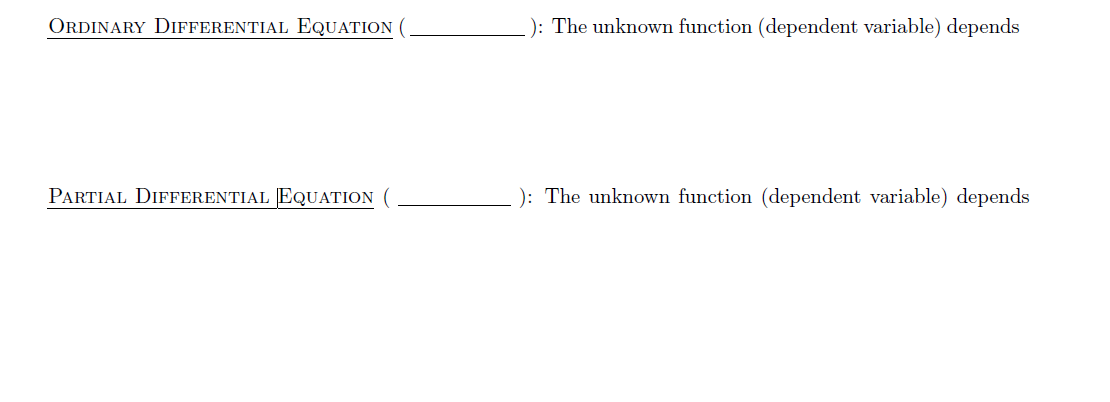 ODE
on only one independent variable.
PDE
on more than one independent variable.
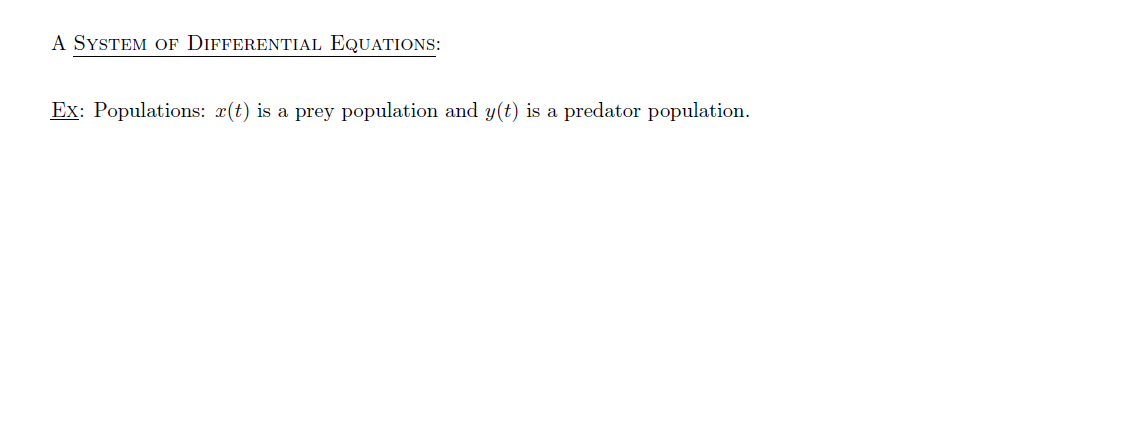 DE’s for 2 or more unknown functions.
System has the solution
x = x(t)
y = y(t)
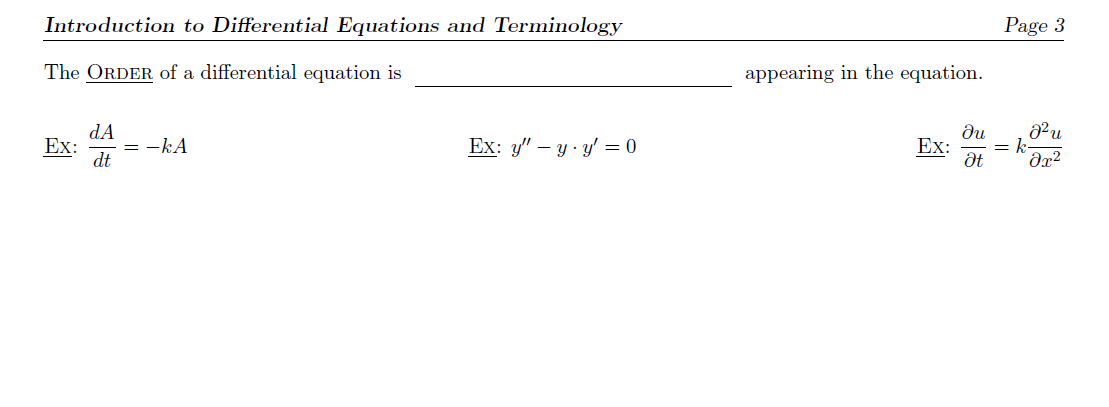 the highest order derivative
1st order
2nd order
2nd order
(Radioactive Decay)
(Heat Equation)
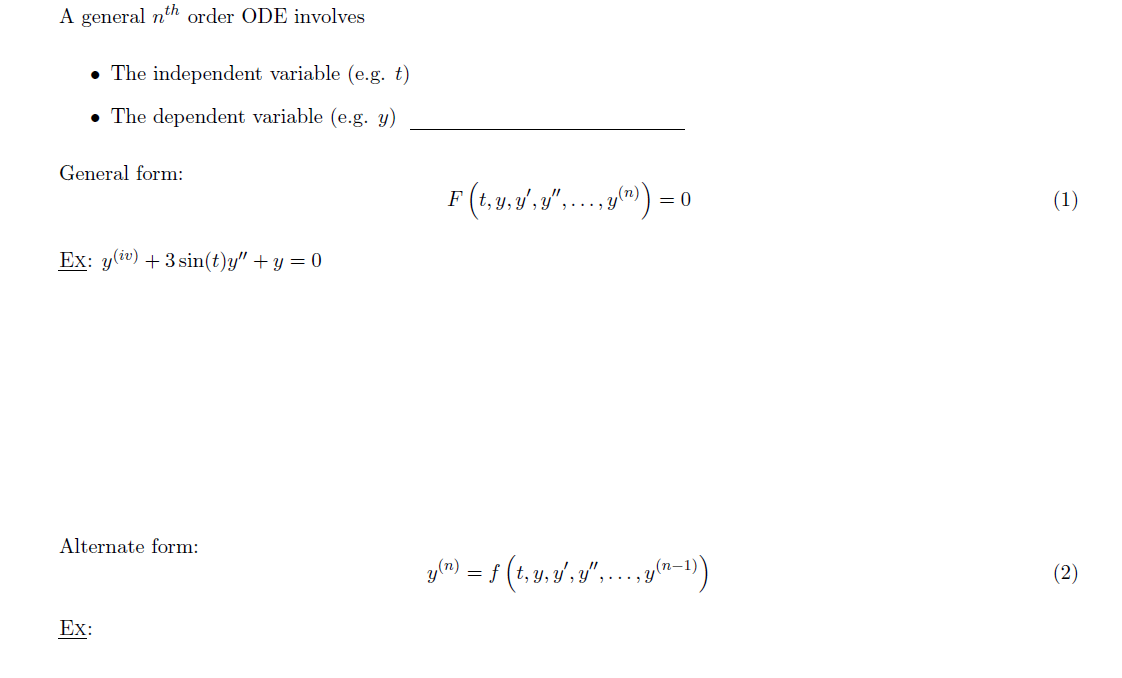 up to its nth derivative y(n)
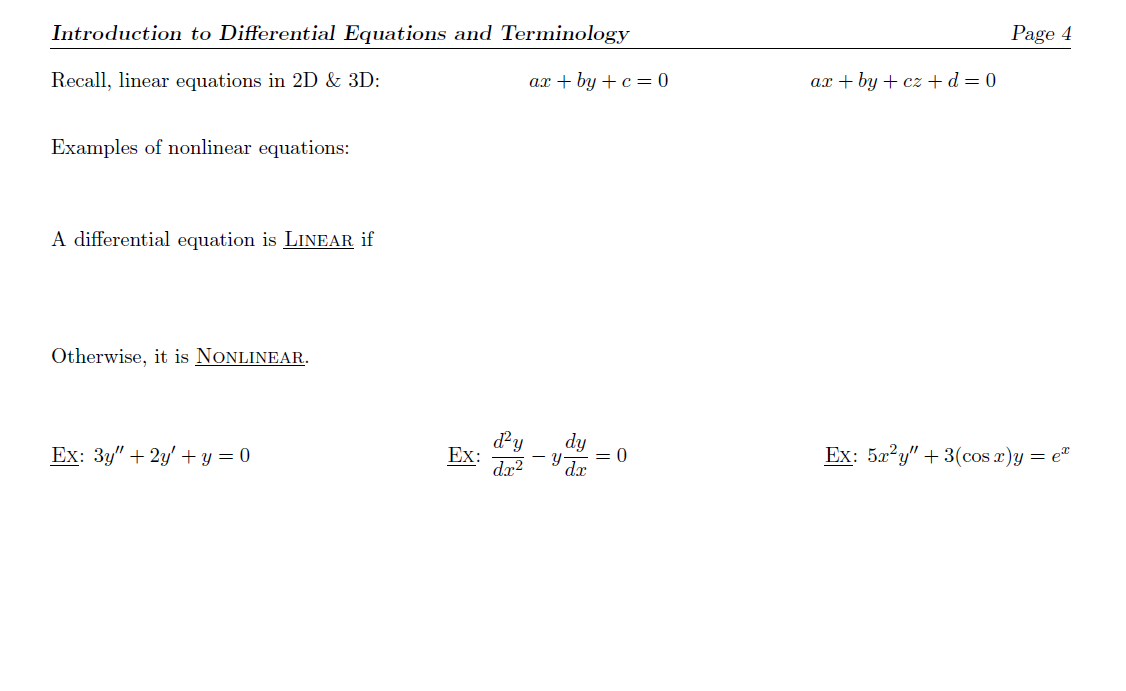 the dependent variable (e.g., y) and its derivatives appear linearly.
The dependent variable y appears linearly.
Linear
Nonlinear
Linear
It doesn’t matter how the independent variable x appears.
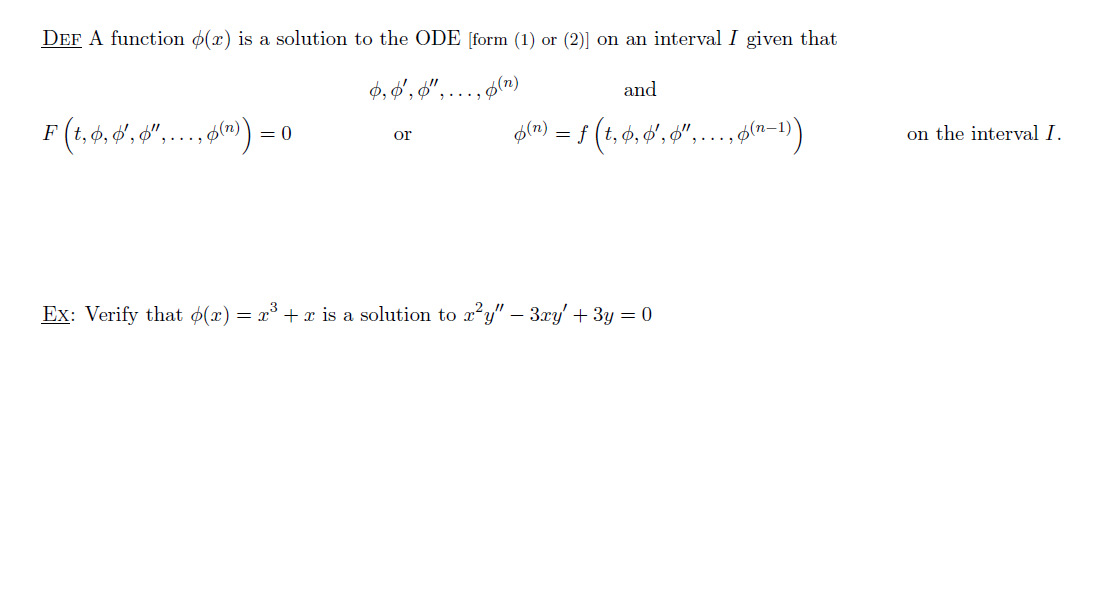 exist
satisfy
i.e., To be a solution:
The function and all derivatives up to and including the nth derivative must exist.
                                       and
When they are substituted into the ODE, you get a true statement.
(see board)